MENOG
December 2024
Popular Content LocalityFocus on the Middle East
Hanna Kreitem
Pulse tracks
2
The 50/50 Vision
3
[Speaker Notes: As the cornerstone of day-to-day life, things like businesses, government, education, healthcare have all become reliant on the Internet

But every day, there are actors working to undermine it……and over 3 billion people remain unconnected.

We work to build, promote, and defend the Internet for everyone.]
The 50/50 Vision
Our 50/50 Vision is our ambitious, yet achievable, vision to keep at least half of all Internet traffic local in selected economies.

When we reach this goal, the people who need it most will have faster, stronger, and cheaper Internet access.
4
[Speaker Notes: Economic benefits: Supports local ISPs, content providers, infrastructure providers
Cost benefits: Save on expensive international links, free-up bandwidth.
Quality and performance benefits: Improved Internet speeds, higher reliability, improved user experience.
Security benefits: Improve data security and privacy by keeping data in local jurisdictions.
Community building: Enhance technical community engagement through local platforms.

Importance of Consuming Local Content]
50/50 Vision Partners
With technical communities, we seek engagement between local stakeholders to support knowledge exchange and organize events and peering forums to share best practices.

For policymakers, we seek policies that promote open markets, foster strong technical communities, and streamline regulatory processes.

The Internet Society’s organization members, individual members, chapters, special internet groups, and partners play an integral role by taking training courses and defending peering in their communities.
Cache Locality andPopular Content Locality
Metrics for the 50/50 Vision
6
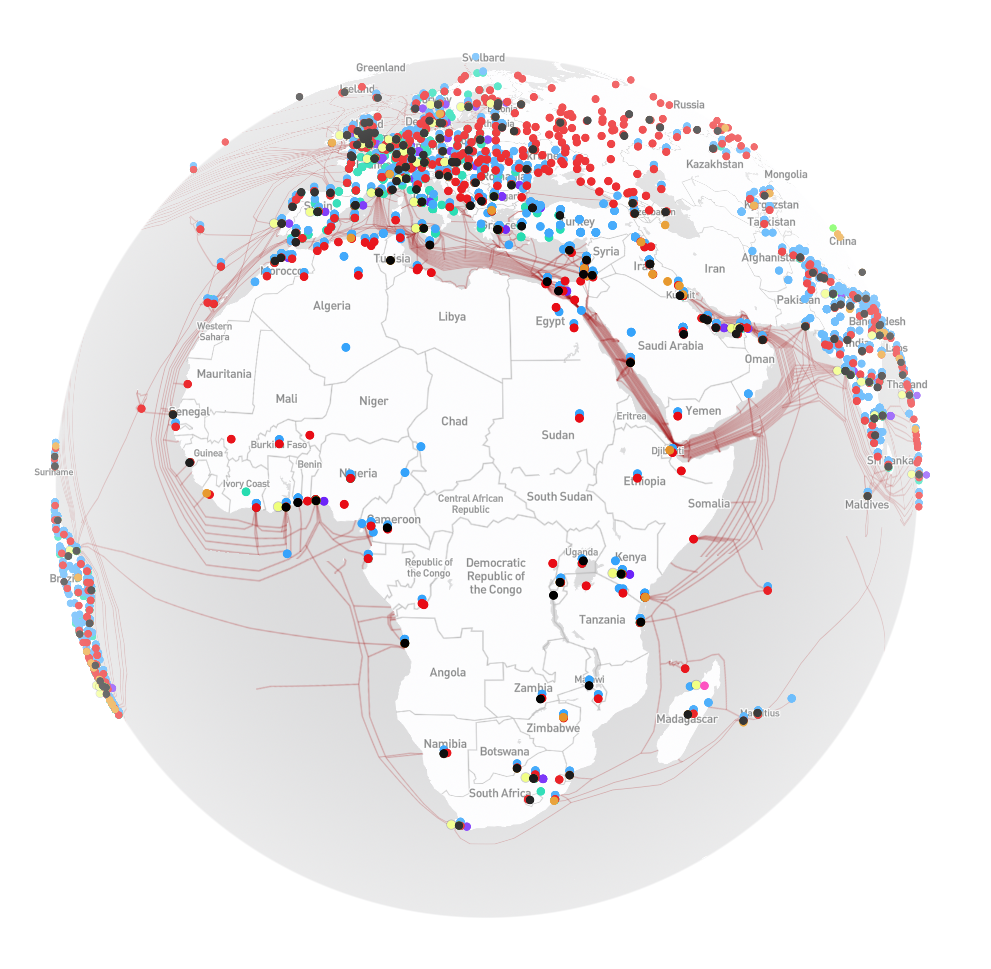 Locality definitions
Local traffic: Sourced locally from an in-country server.
External traffic: Sourced from a remote (out-of-country) server.
Content Delivery Networks: operators responsible for delivering content to the edge.
Content caches: content hosting equipment placed by a content provider close to the end-users.
Edge Network: access network where eyeballs (consumers) are located.
https://opentelecomdata.org/cdns/
7
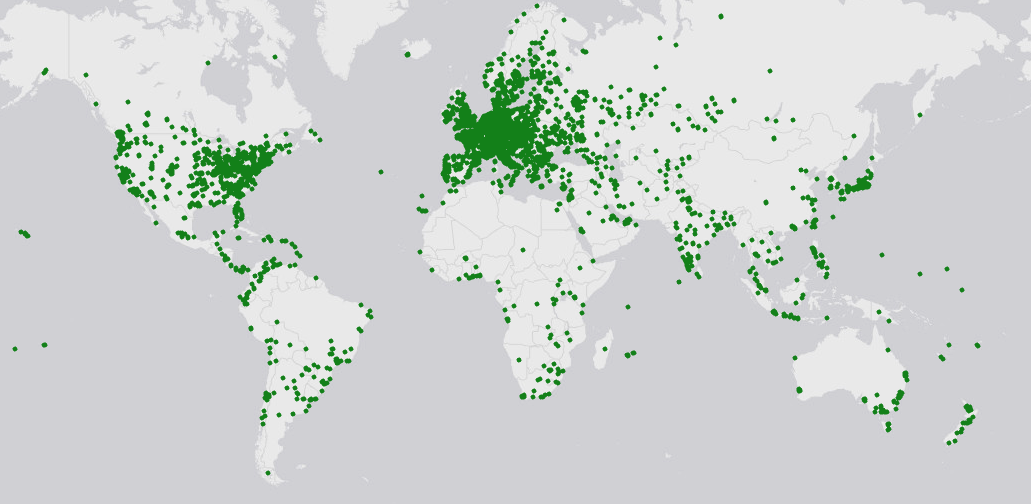 Vantage points
Residential Proxies

Can be used to run HTTP measurements
Much larger coverage than physical probes (RIPE Atlas, OONI, etc)
Real user experience (residential networks)
8
Source: RIPE Atlas
Hosting mode: CDN or Native?
Website hosting in ZA
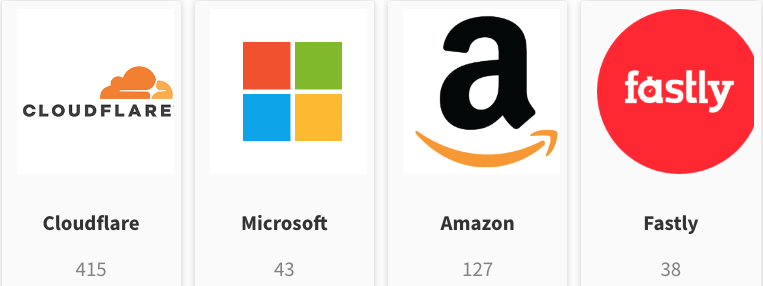 For all 1000 websites (by country), we run a test to determine the CDN provider.

We extract CDN information from WHOIS, CNAME, HTTP Header.

We categorize by CDN provider or ”other” for natively hosted websites.
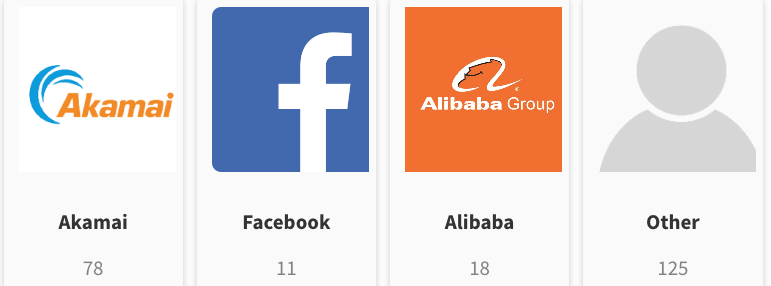 Source: Pulse
9
Aggregation
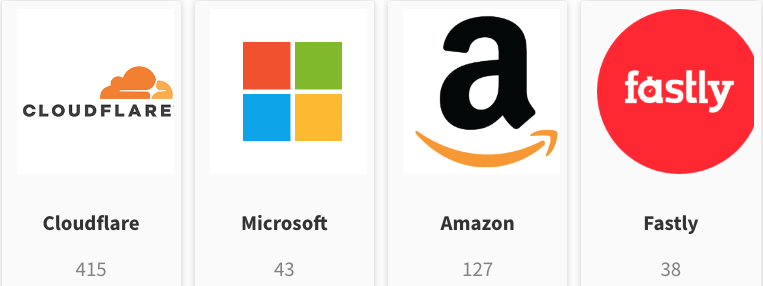 Weighted% 
Local
Regional
External
∑
ASN
market
share
Local
=
External
Local
Local
*
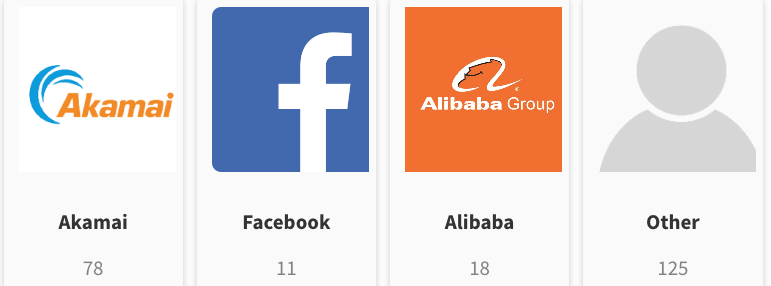 External
Local
External
Number of websites
10
Hosting type (85k unique websites)
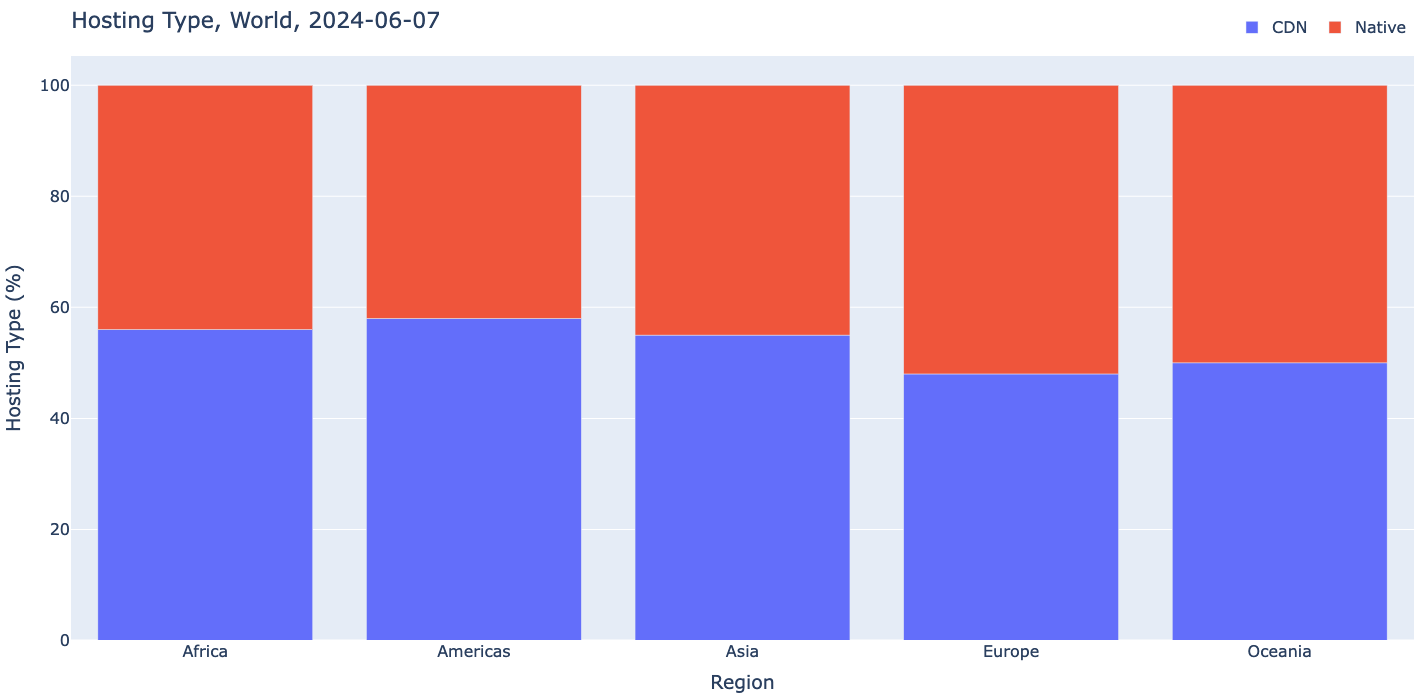 11
Source: Pulse
Most popular CDNs (World)
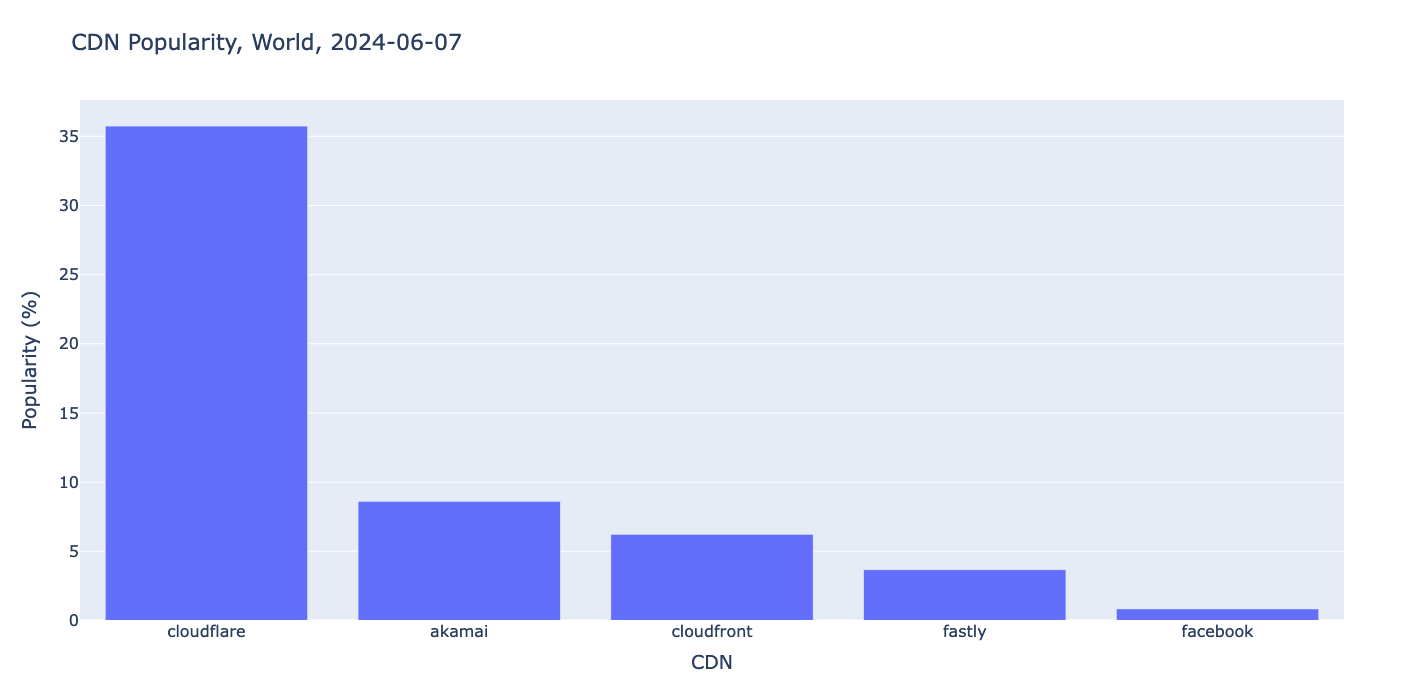 12
Source: Pulse
Cache Locality
13
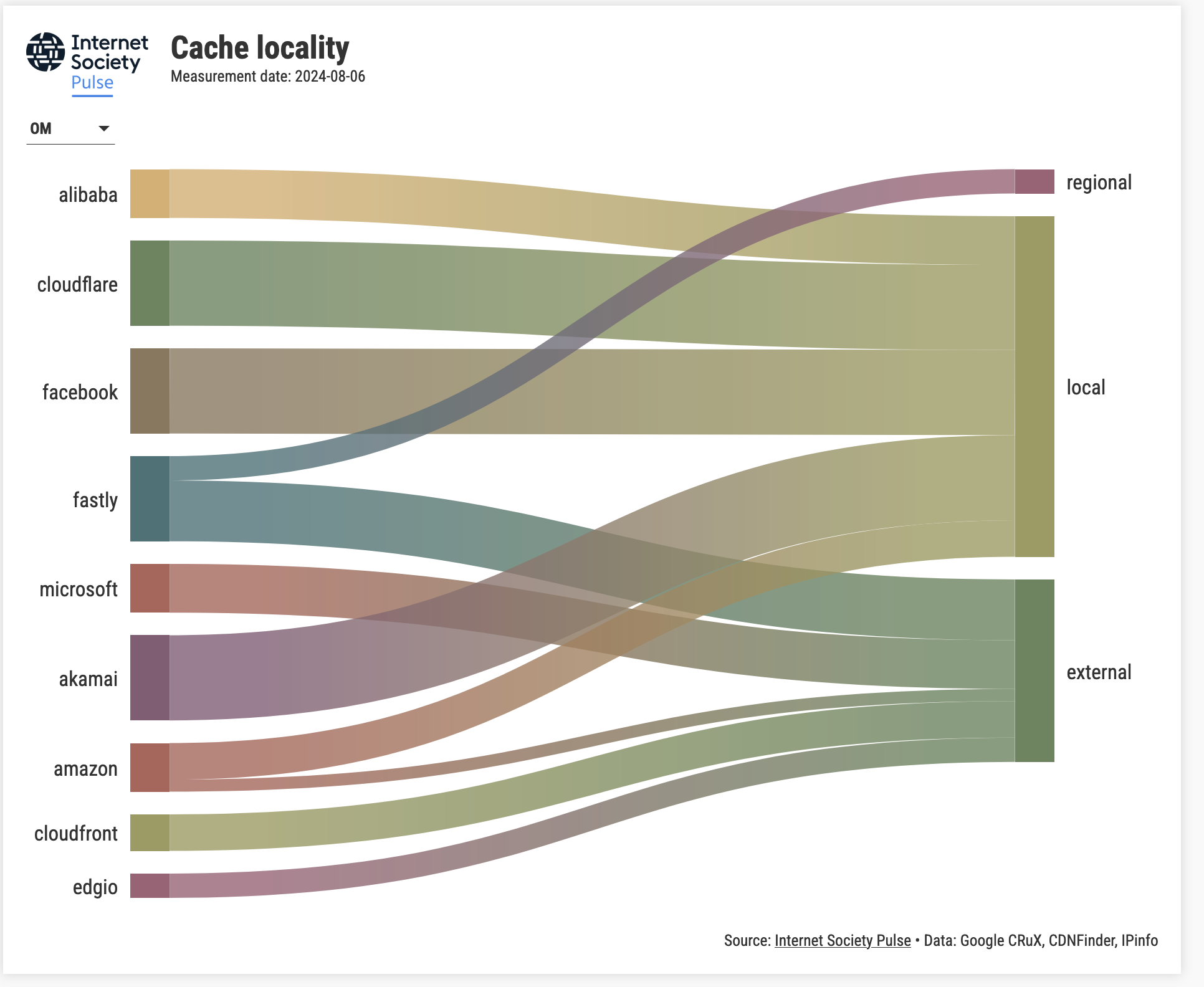 14
Source: Pulse
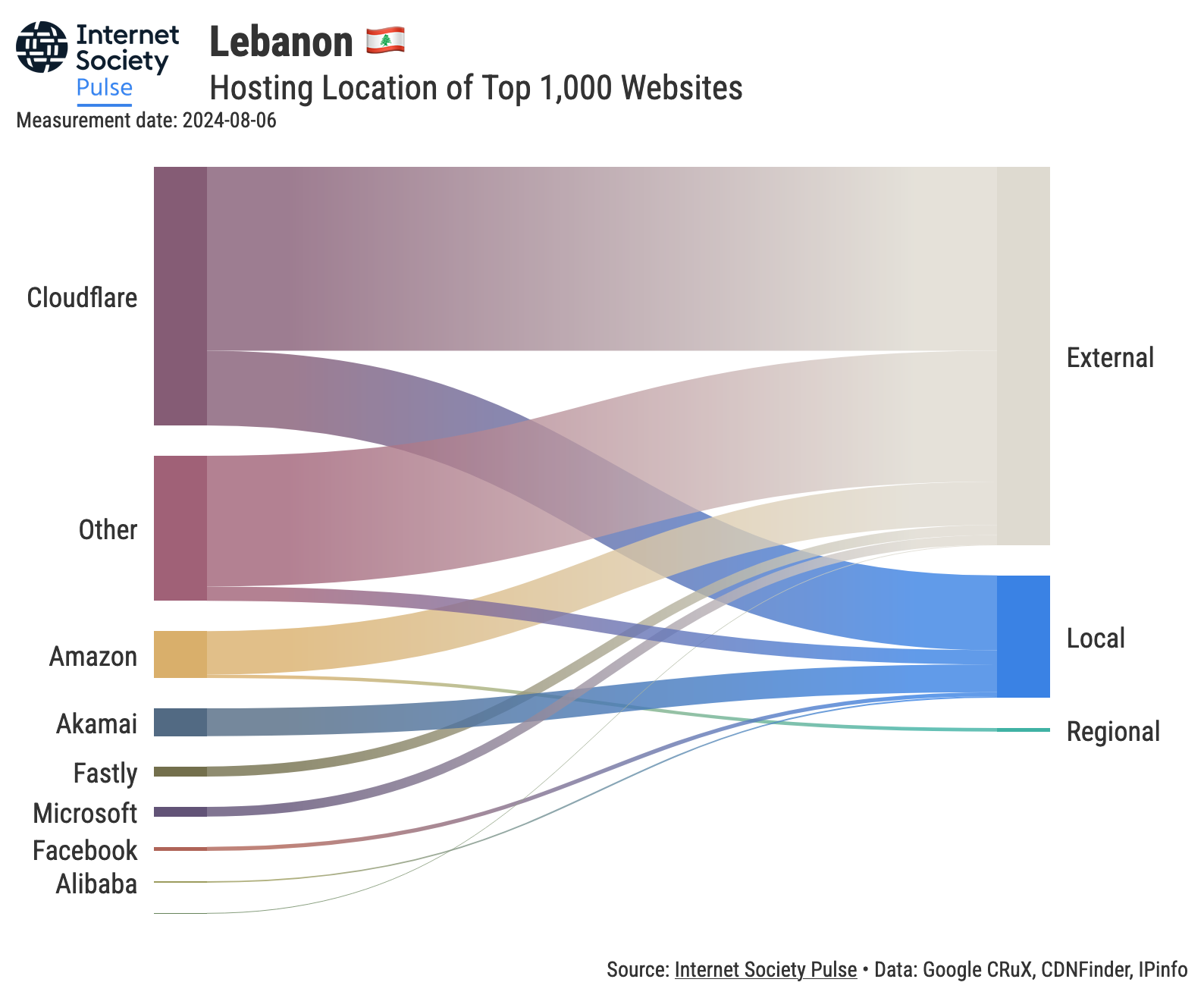 15
Source: Pulse
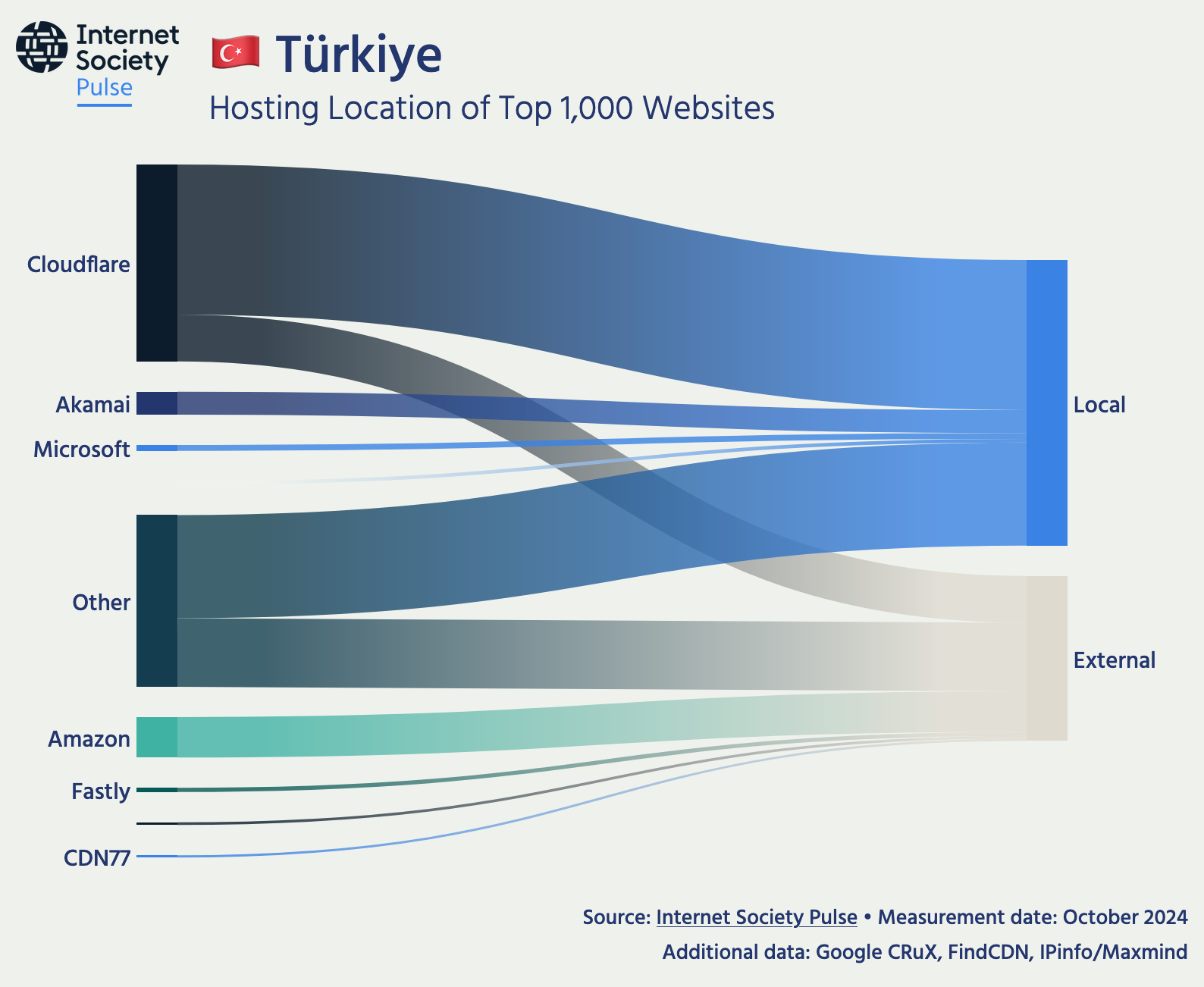 16
Source: Pulse
[Speaker Notes: Next is the Popular content locality]
Popular Content Locality
17
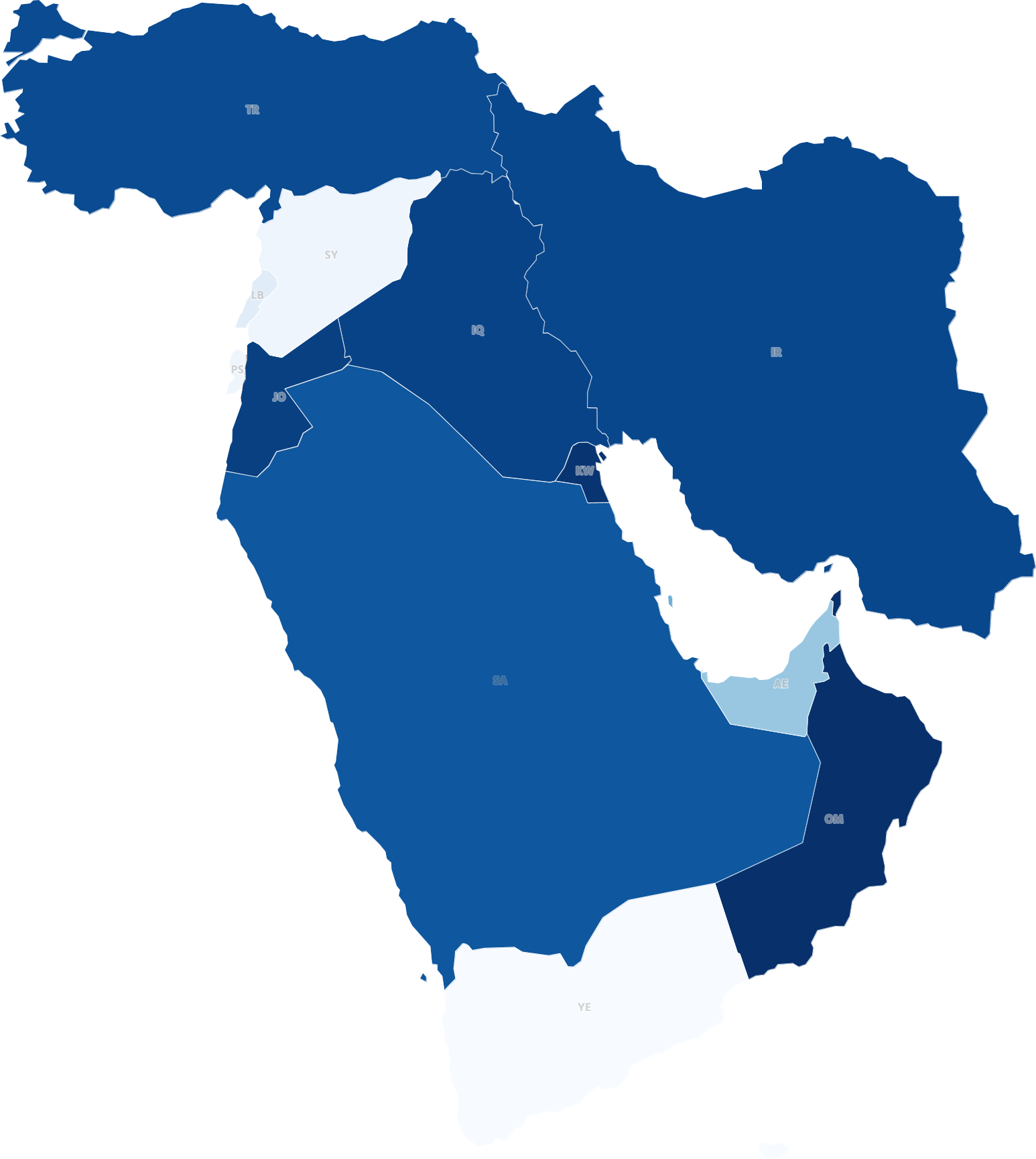 Locality (Region)
Overview of the popular content locality in the MENOG region, showing that they basically fall into three categories, <5%, ±30%, and 60-70%
18
Source: Pulse
[Speaker Notes: Overview of the popular content locality in the MENOG region, showing that they are basically fall into three categories, <5%, ±30%, and 60-70%]
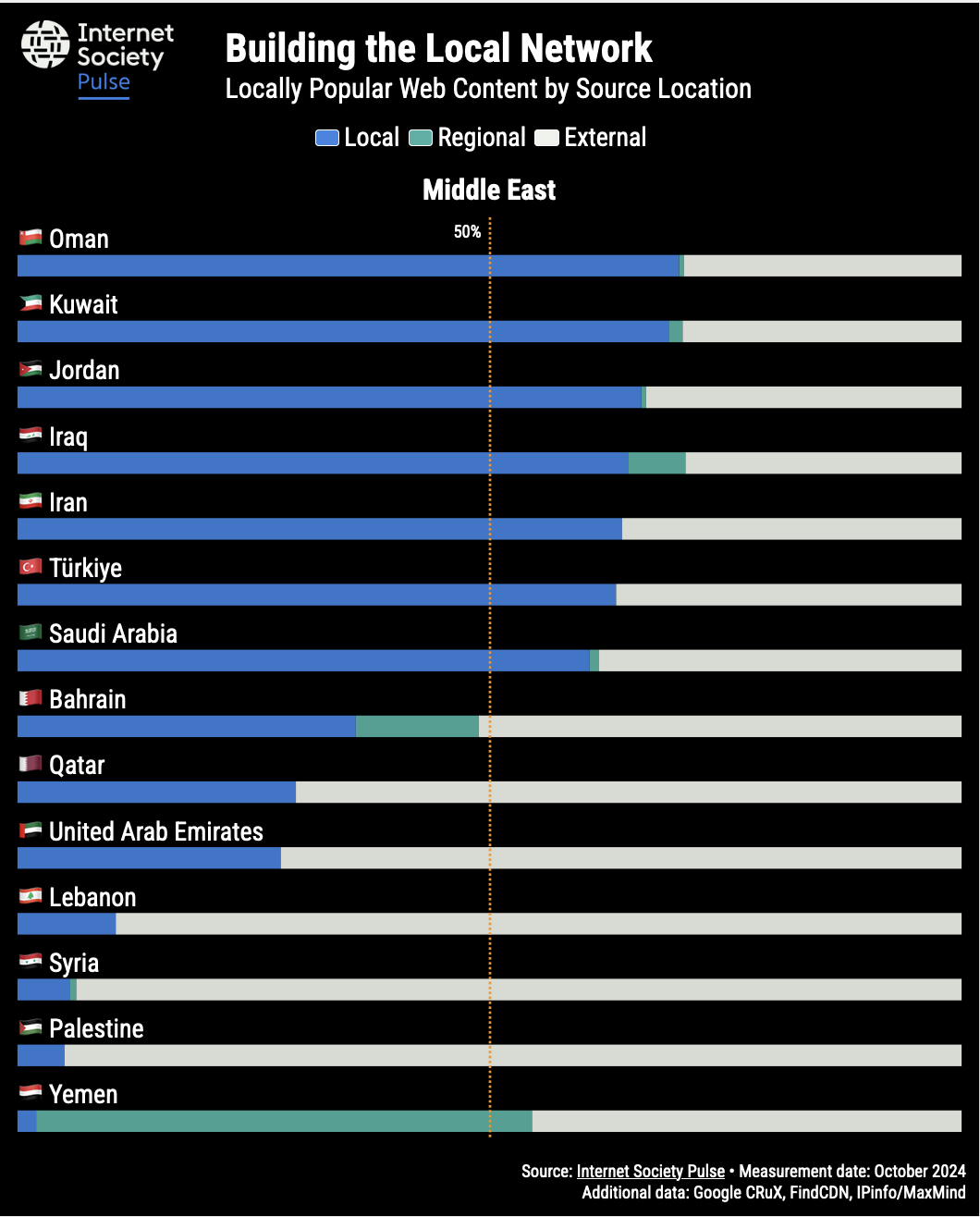 Locality (Region)
Three groups:
High, 60-70%
Medium, ~30%
Low, <10%
19
Source: Pulse
[Speaker Notes: Another view of the popular content locality in the MENOG region, discussing what are the reasons for the outliers and what can be done.]
Locality (World)
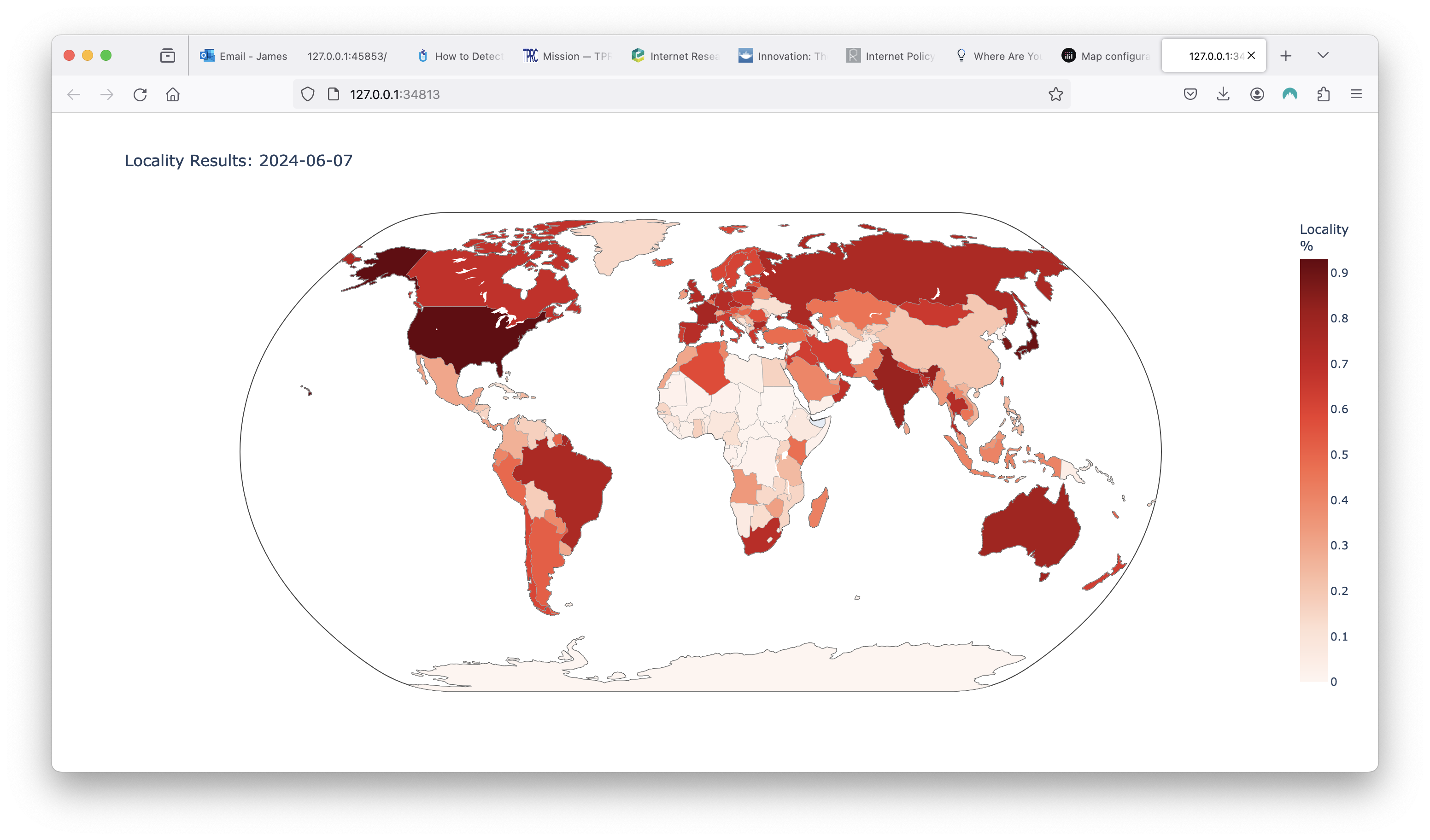 20
July 2024, Source: Pulse
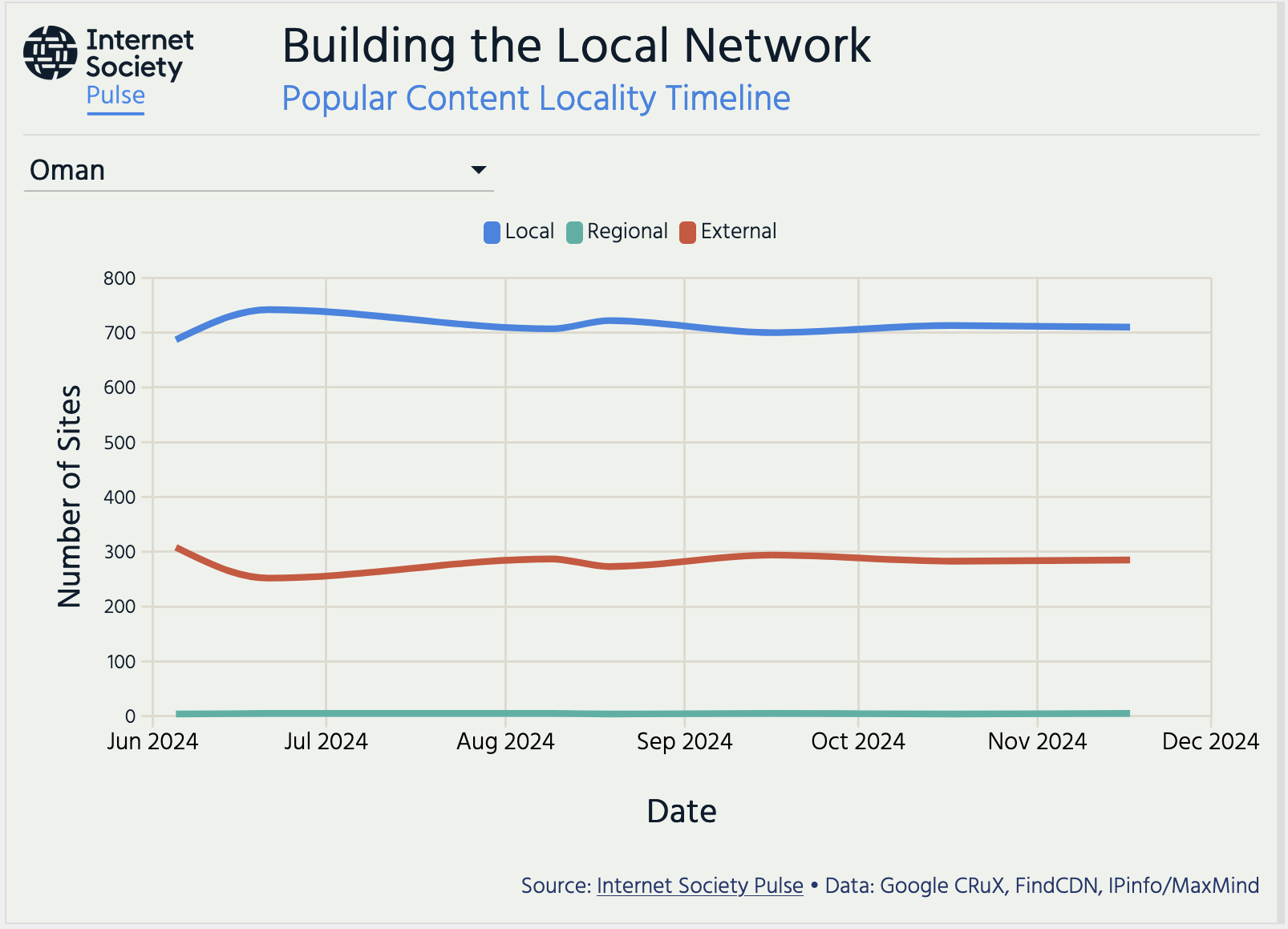 Changes in content locality
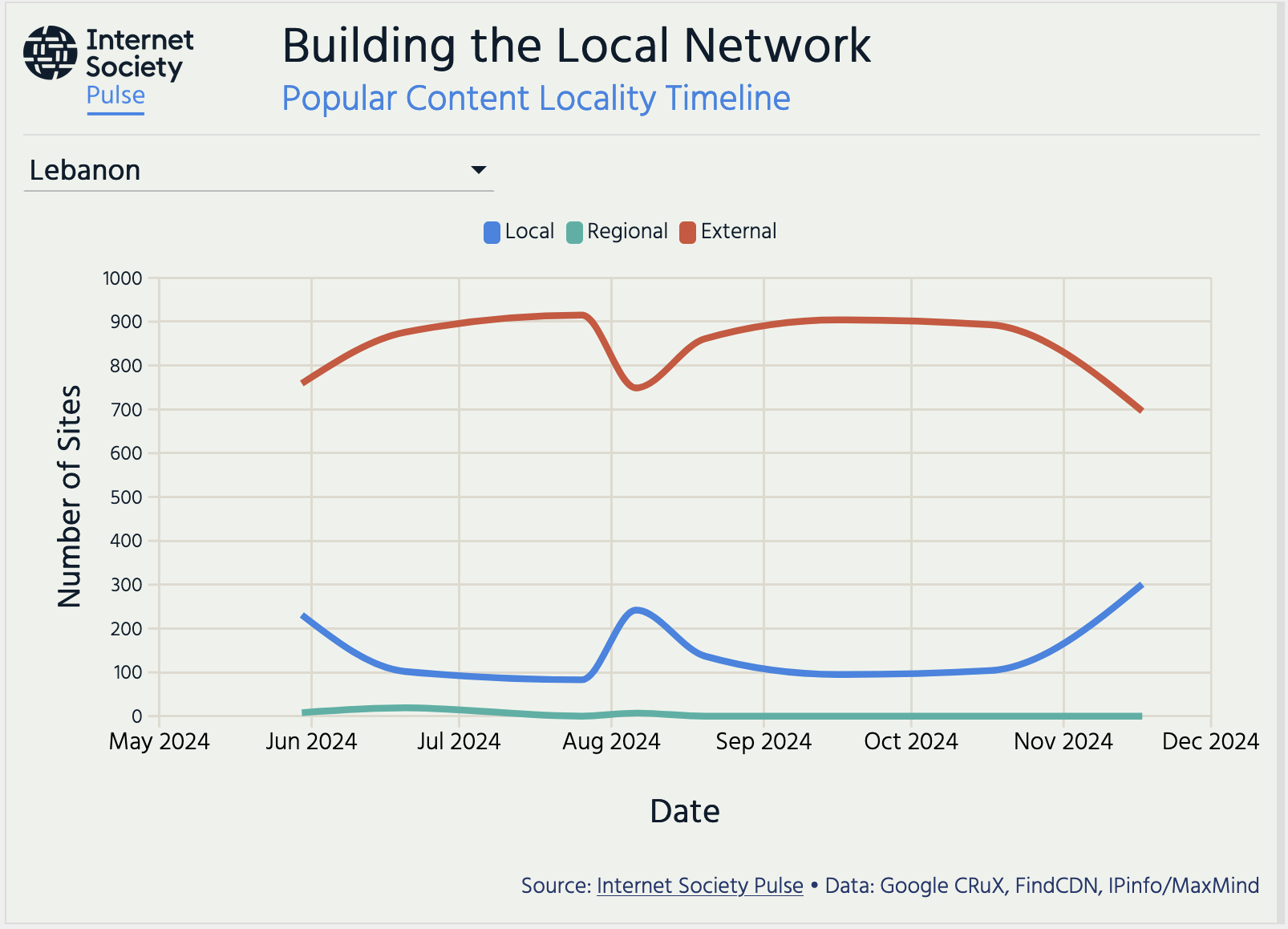 21
Source: Pulse
[Speaker Notes: An example of how fast results can change and why it is important to keep measuring.]
Correlation?
22
IXP Tracker
23
IXP Tracker (now and future)
Foster community engagement


Provides a platform for IXP members to connect, share knowledge, and collaborate.
Monitors growth and development



Tracks key growth metrics of IXPs globally
Evaluates performance and reliability


Provides information on the performance and resilience of networks at the IXP.
Facilitates network optimization


Provides up-to-date information to enable data-driven peering decisions.
24
[Speaker Notes: This flexibility ensures that the insights are tailored and meaningful, facilitating more informed decisions and strategic planning.]
Components
Collects data on more than 1000 IXPs globally from PeeringDB/PCH.

Provides information about capacity and membership growth.

Shows a country and an IXP view.
25
Global view
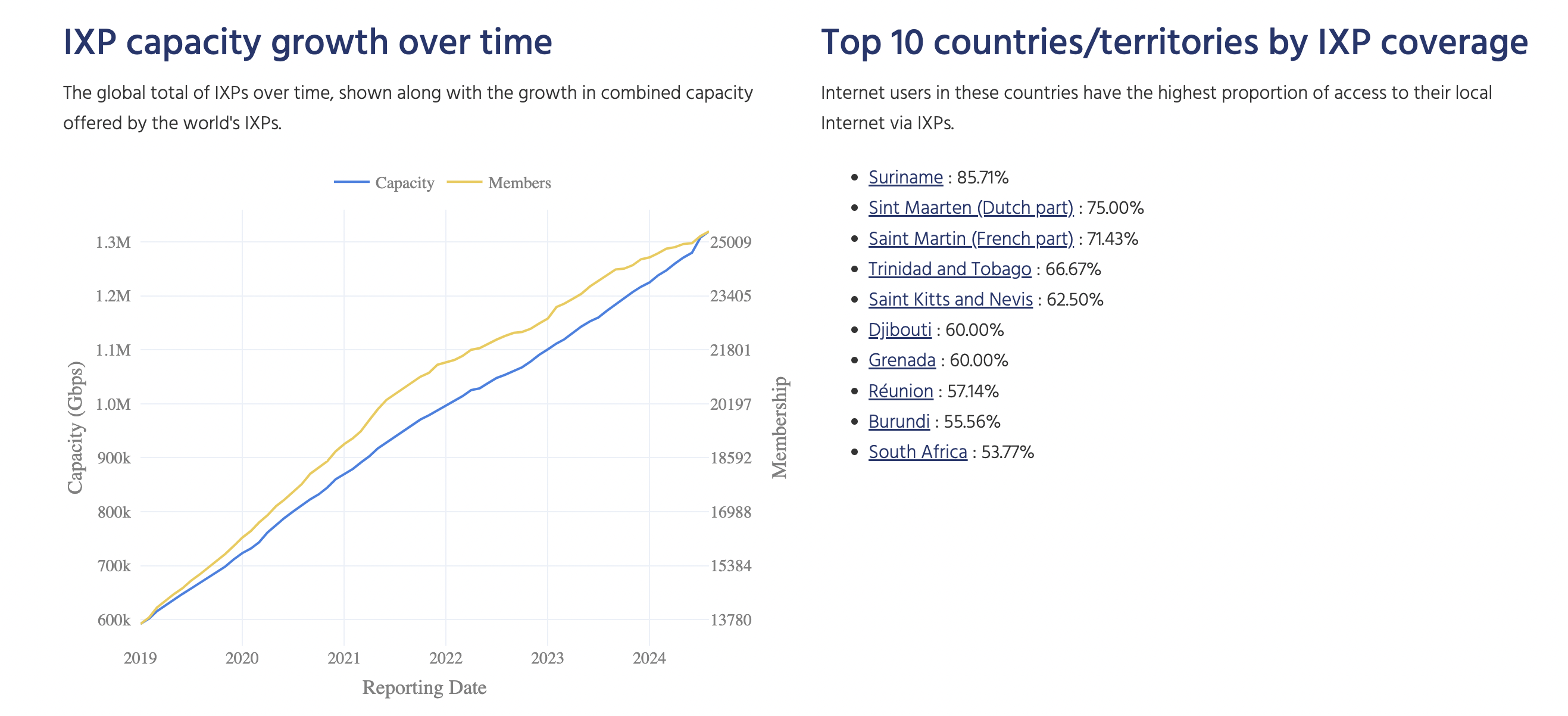 26
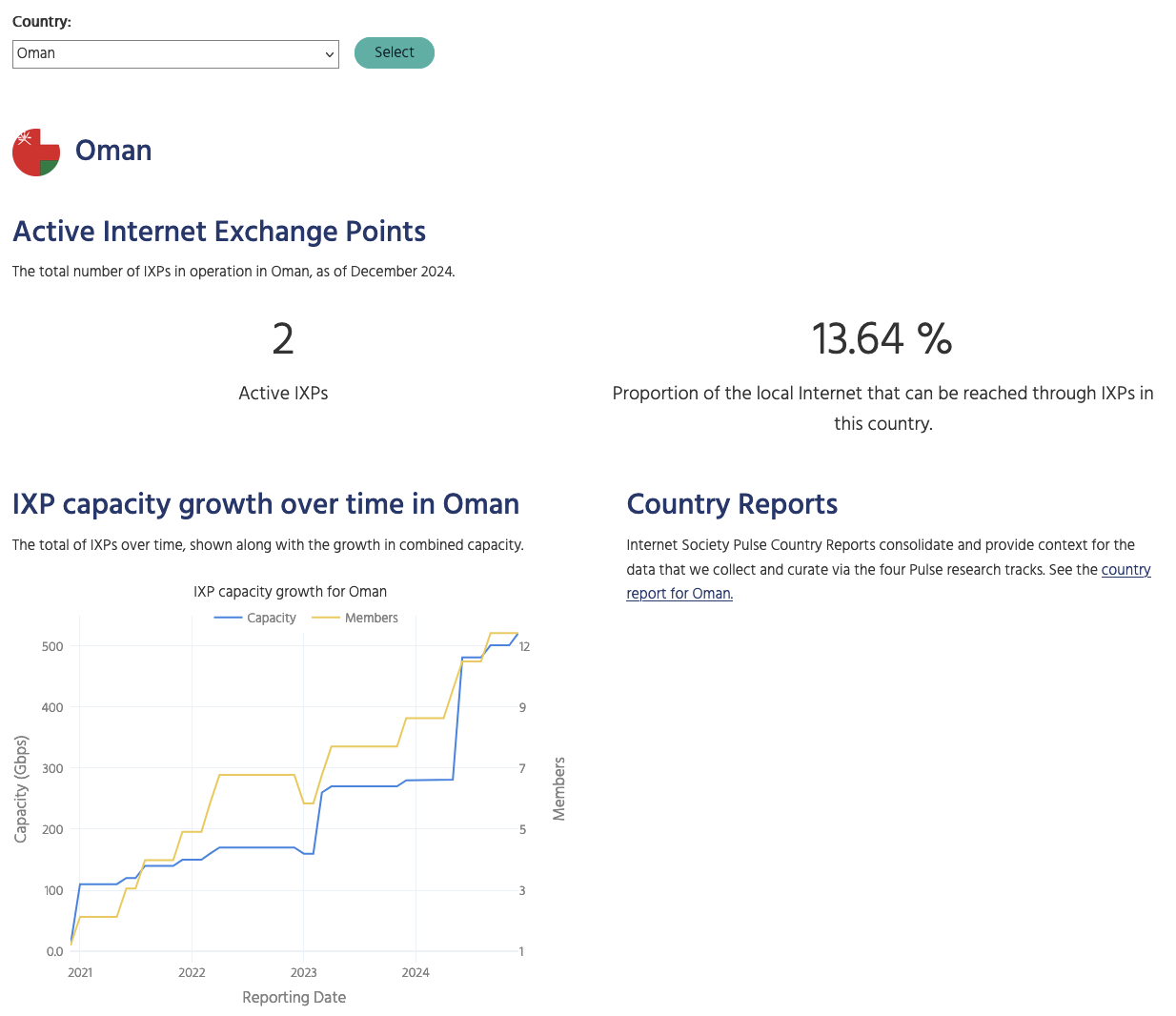 Country view
27
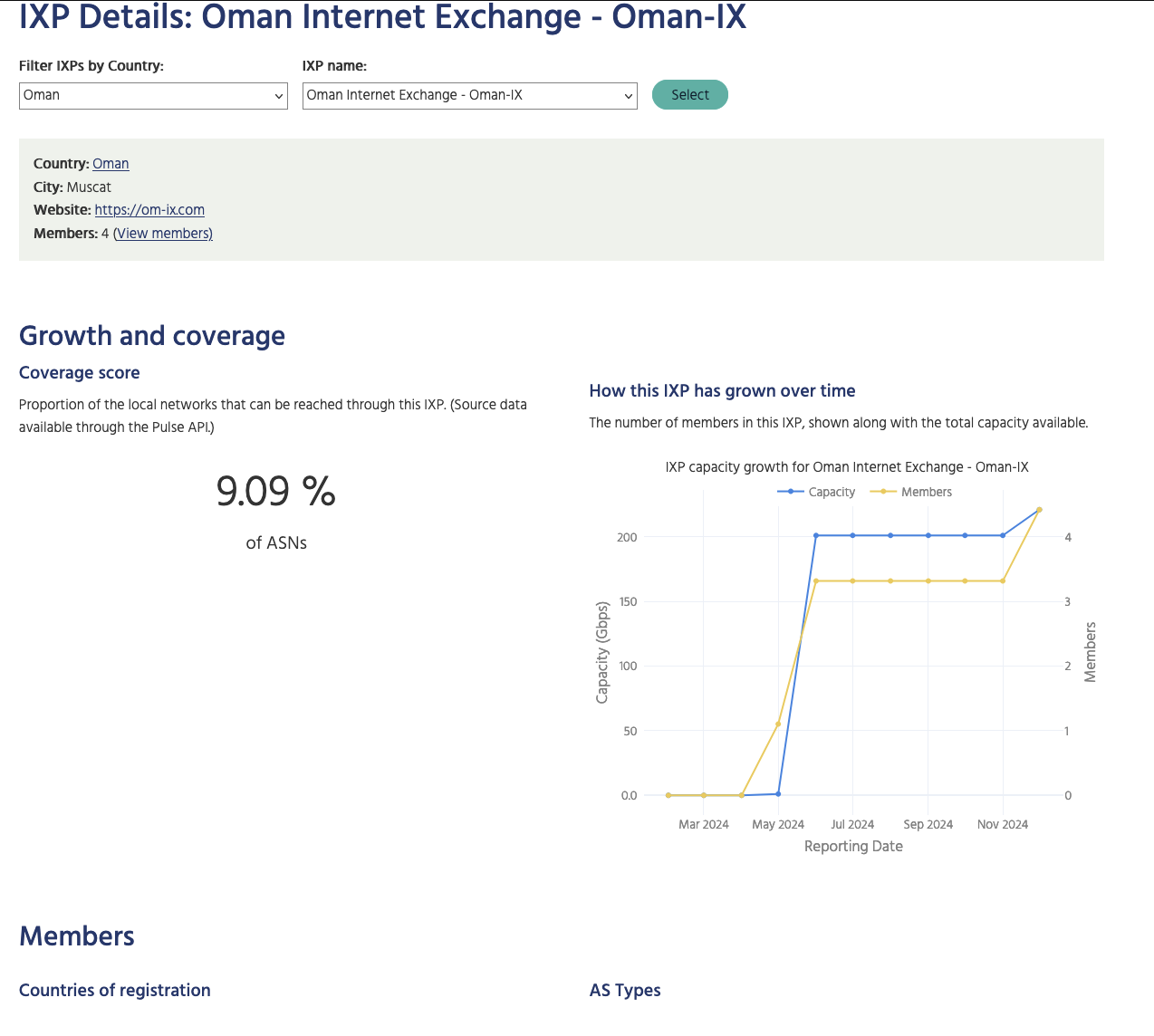 IXP view
28
IXP Tracker 2.0
29
Additional features
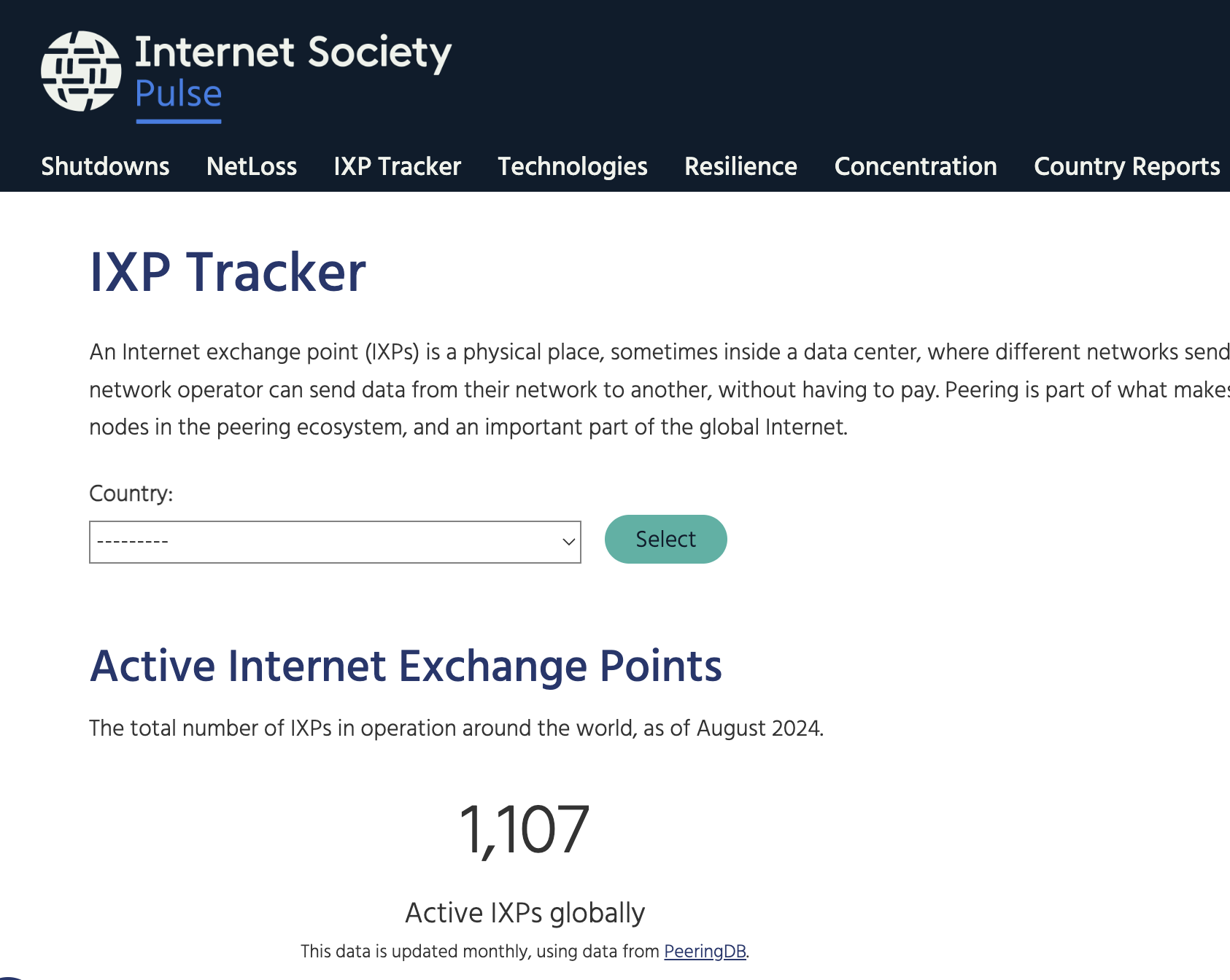 AS level: shows details about IXPs where a given AS is connected, including prefixes, address space and customer cone.

Prefix level: displays information about all the IXPs a given prefix is reachable, including AS Path length metrics.

Compare two IXPs: reachability (prefixes and networks reachable), customer cone, AS Path length.

Network benefits calculator: We can ask an AS to upload its routing table into the IXP Tracker and select an IXP to see the networking benefits.
30
Region view - Statistics
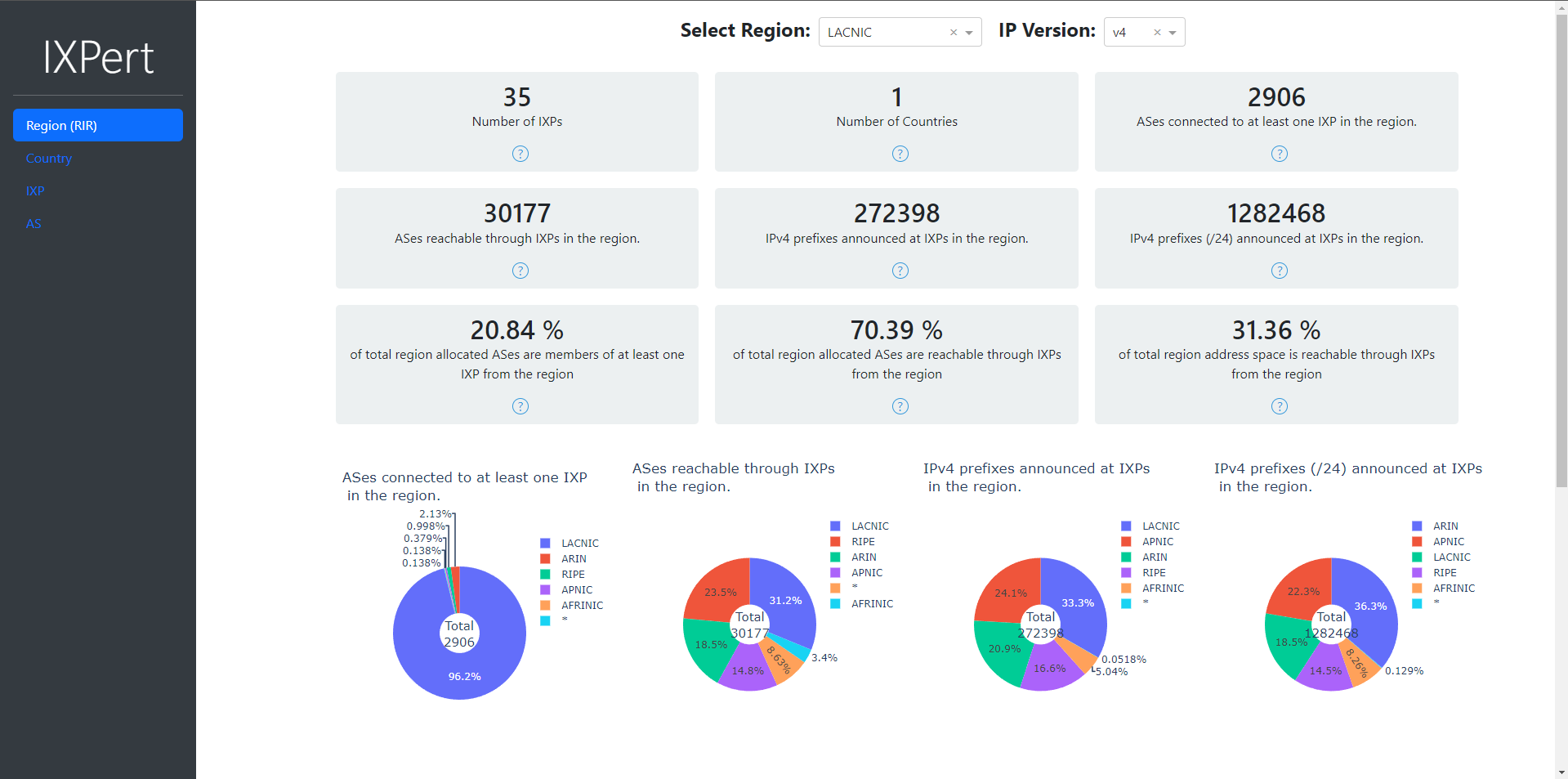 [Speaker Notes: Cost
Reachable ASes
AS Path lengths
Routing stability
Traffic detours]
Region view - Table (ASes)
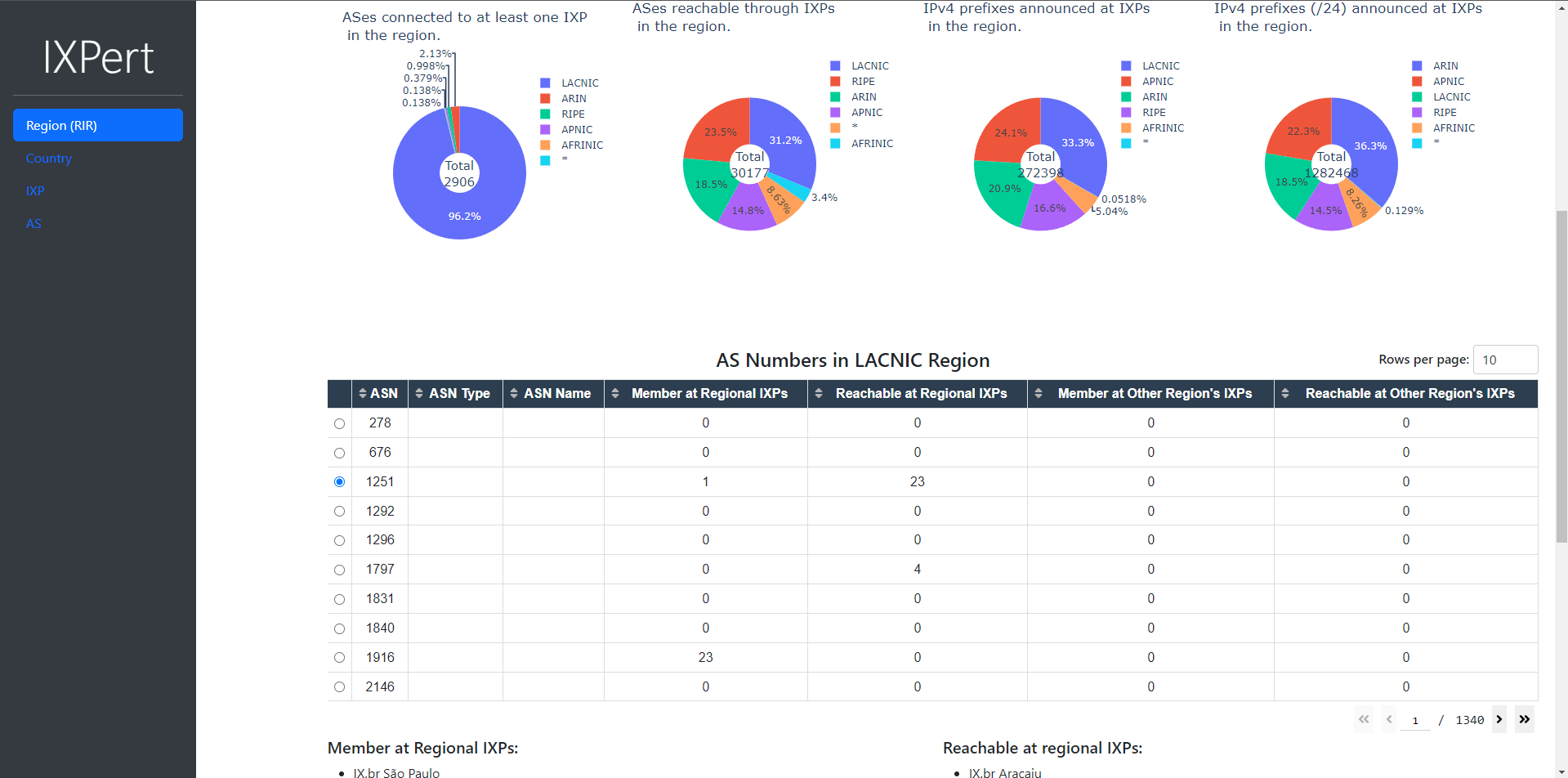 Same analysis for Country view…
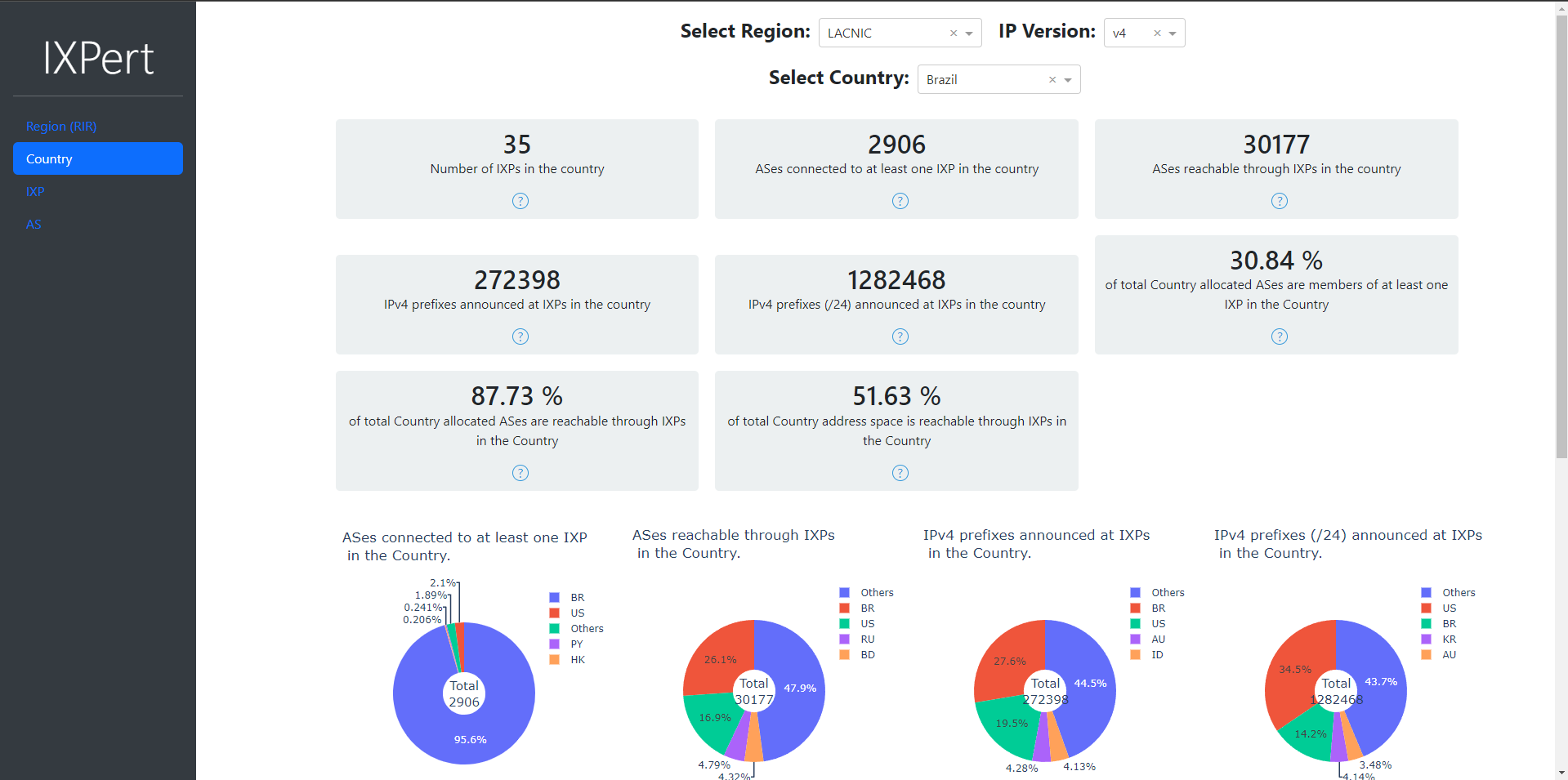 IXP view - Statistics
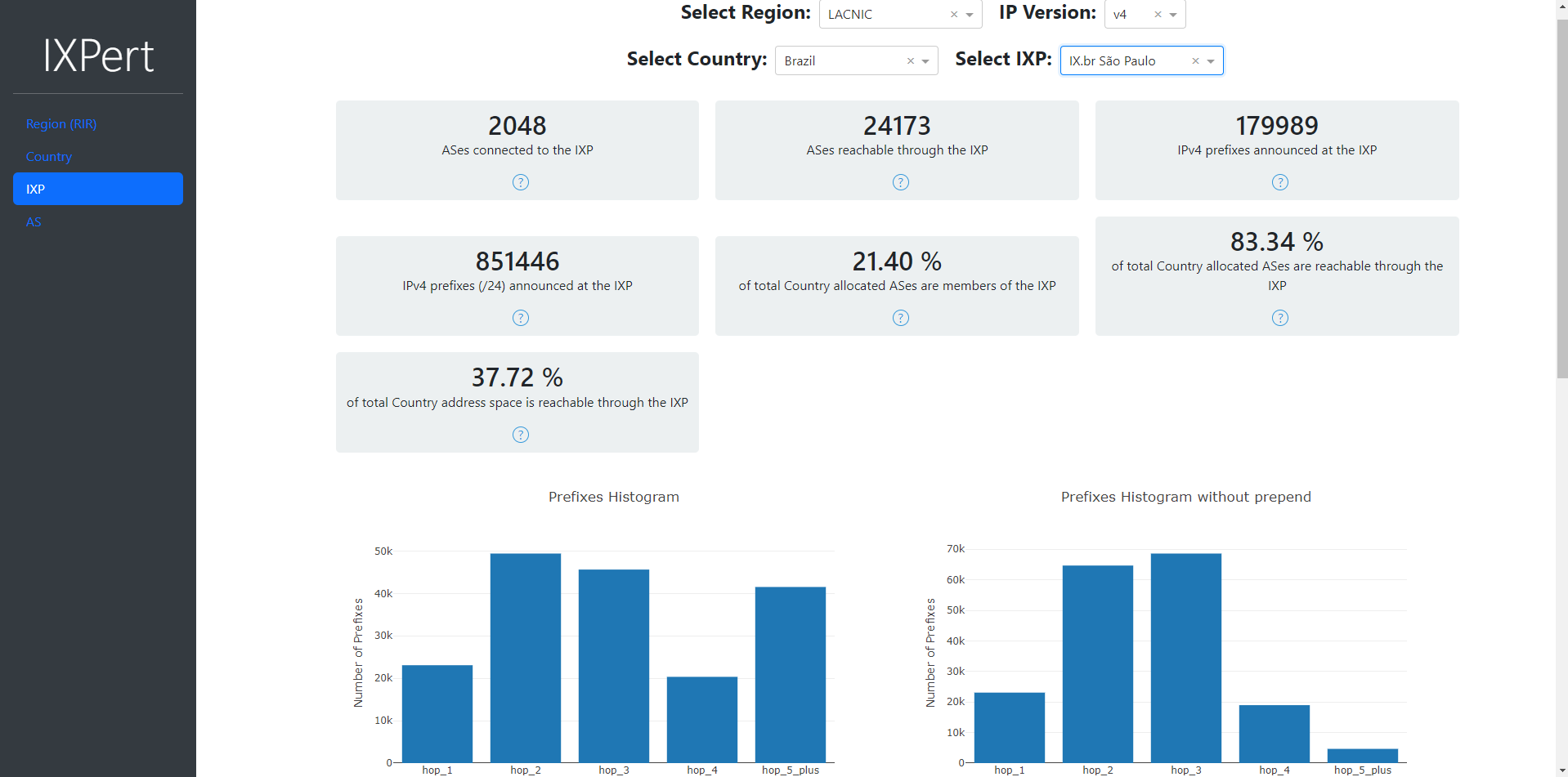 IXP view - Table
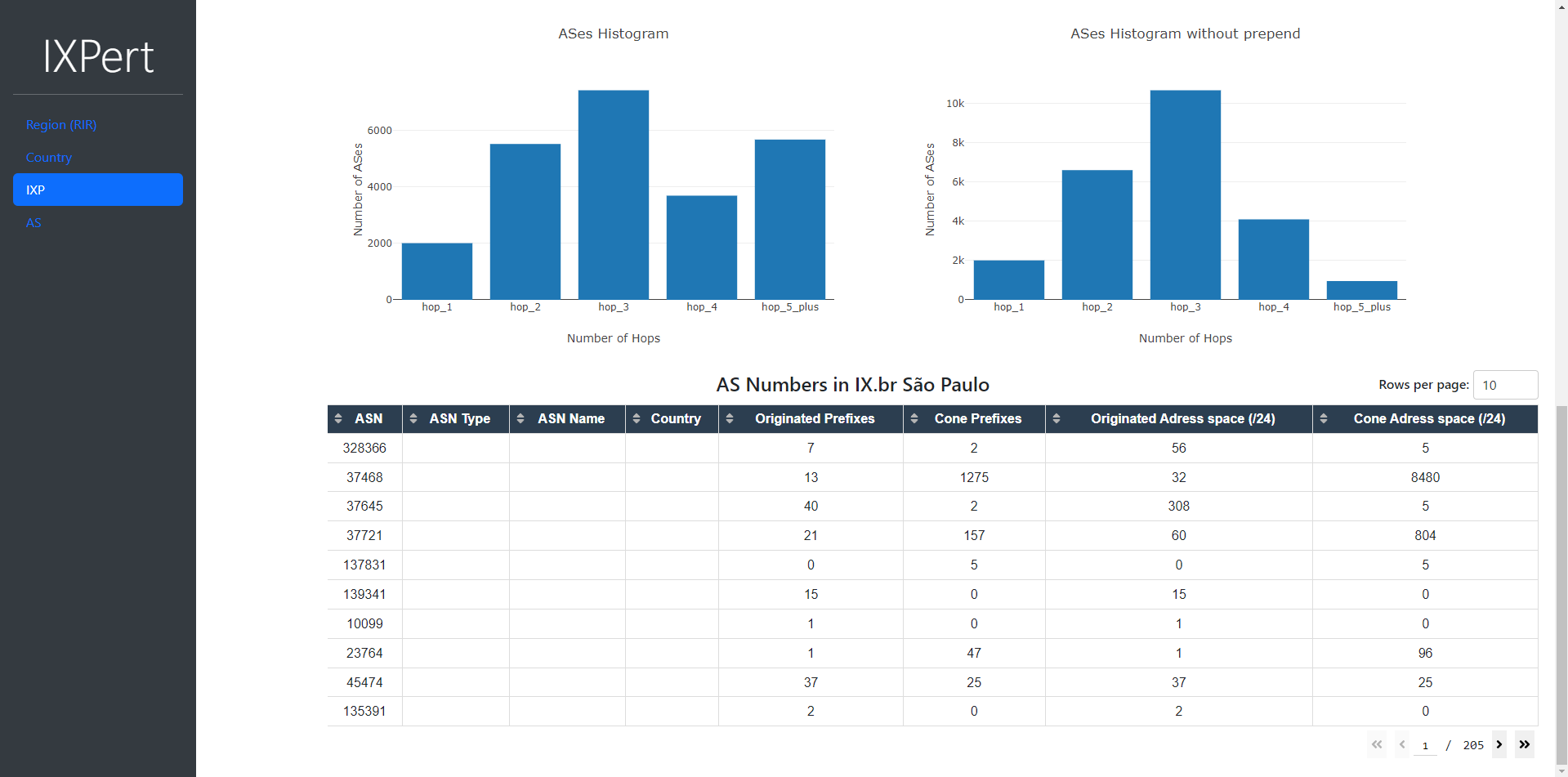 AS view
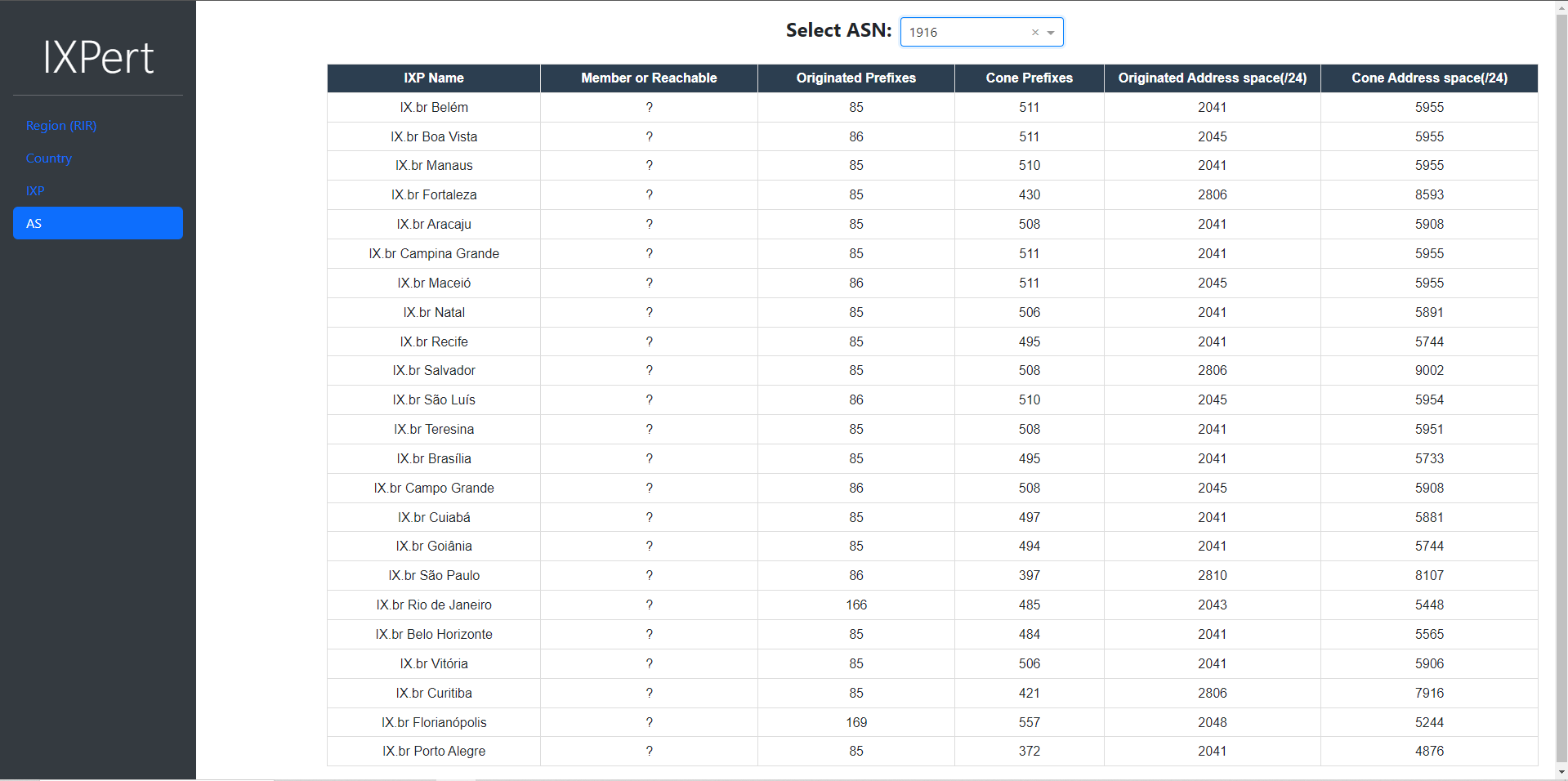 Achieving Our Goals Together
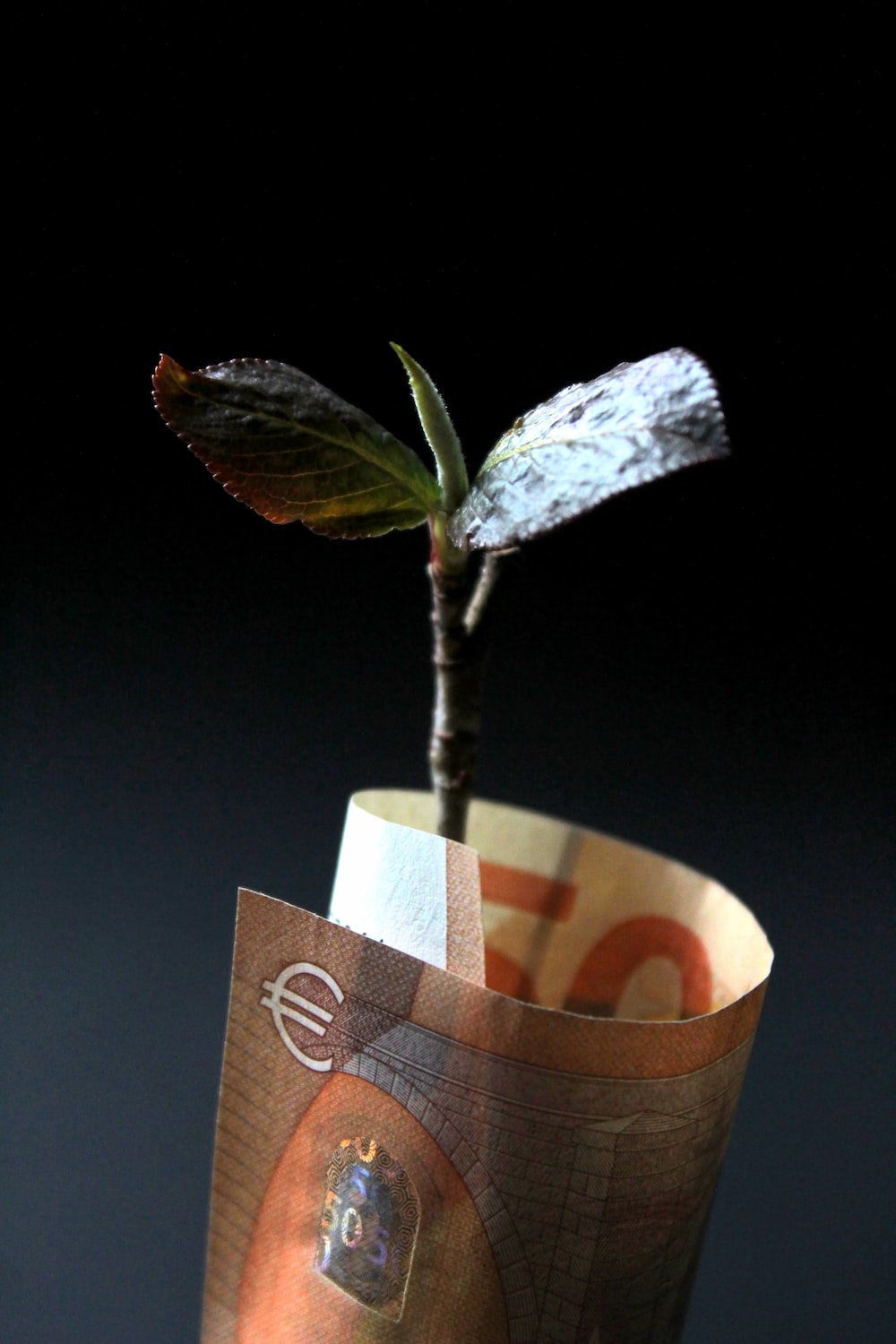 Grant Program
We fund local communities to:

Build IXPs in markets where they are needed
Level-up existing IXPs to realize their full potential
Develop regional organizations and communities that support peering and interconnection. 

Grants assist in training, capacity building, community development, and equipment purchases.

https://www.internetsociety.org/funding-areas/sustainable-peering-ixp/
38
Our Grant Partners
The Internet Society’s work is partially funded by generous grants from Meta, ICANN, and AMS-IX. 
Our peering and interconnection work endeavors to:
Further our 50/50 Vision
Strengthen our collaboration with regional partners on IXP development
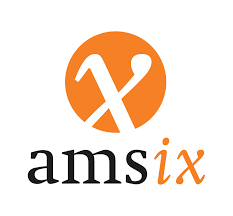 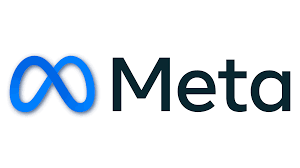 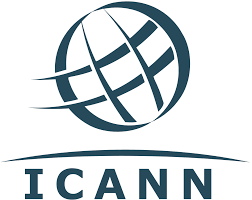 39
Subscribe, Review, Contribute
Review the Pulse IRI methodology
Subscribe to the Pulse newsletter
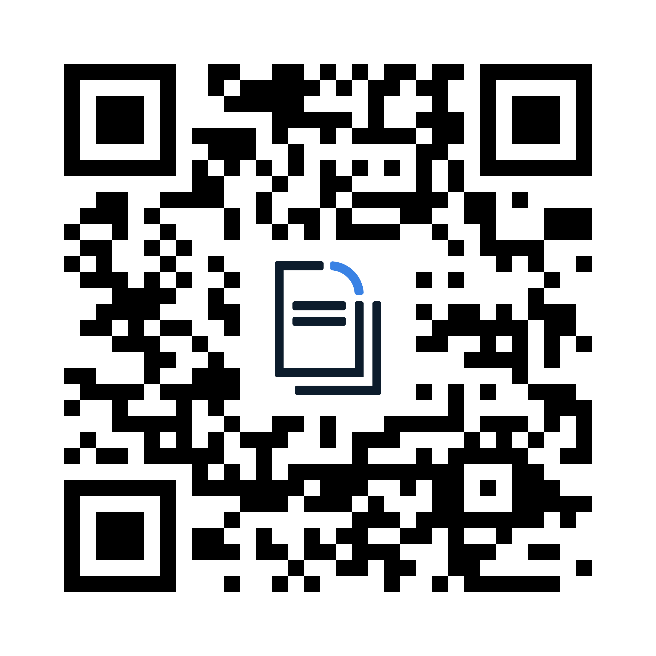 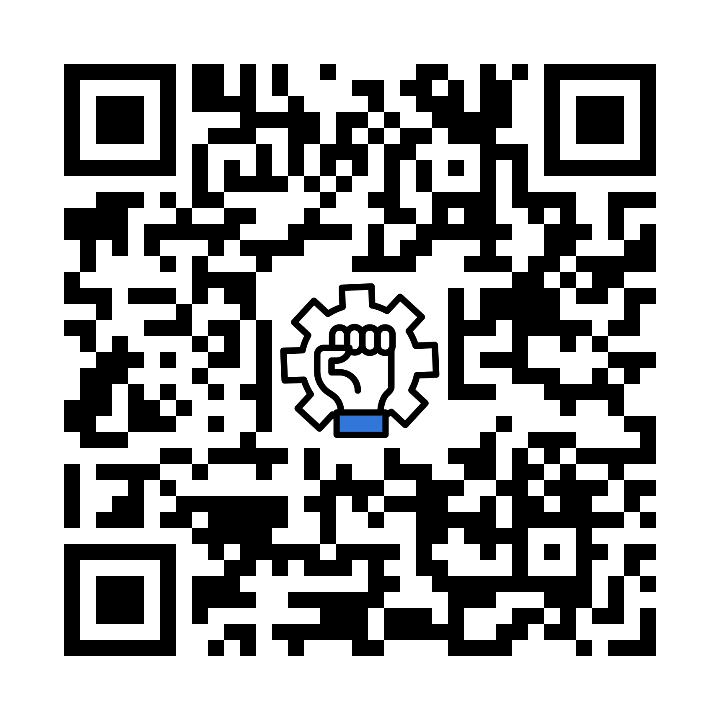 Contribute to Pulse
pulse@isoc.org
40
[Speaker Notes: Finally, if you’re interested in keeping abreast of our project, please subscribe to our monthly newsletter. 
Or email us to discuss opportunities to partner or contribute to our Blog.
I’ve also shared a link to the methodology of the IRI for those interested in the sources and calculations.]
Hanna Kreitem